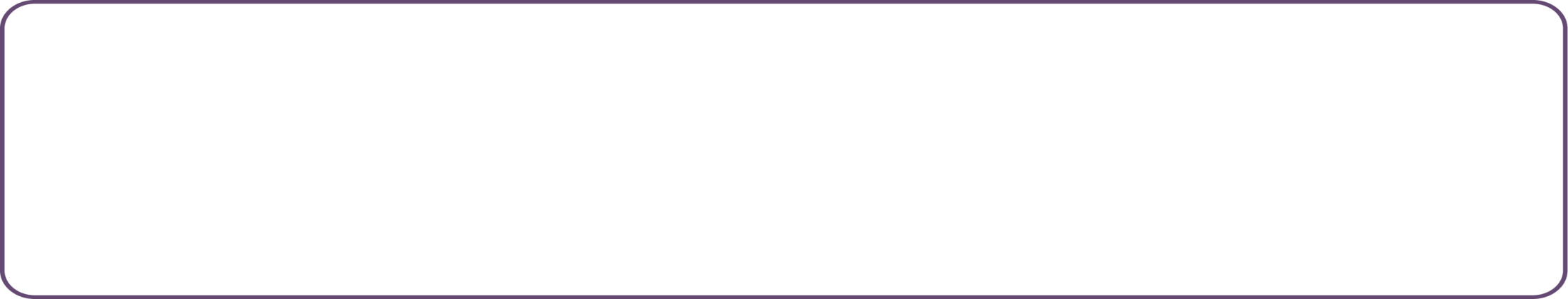 中文题目采用黑体34号字体加粗

作者采用22号宋体
单位采用22号宋体
目的
摘要采用28.6号宋体
样文 样文 样文 样文 样文 样文 样文 样文 样文 样文 样文 样文 样文 样文 样文 样文 样文 样文 样文 样文 样文 样文 样文 样文 样文 样文 样文 样文 样文 样文 样文 样文 样文 样文 样文 样文 样文 样文 样文 样文 样文 样文 样文 样文 样文 样文 样文 样文 样文 样文 样文样文 样文 样文 
样文 样文 样文 样文 样文 样文 样文 样文 样文 样文 样文 样文 样文 样文 样文 样文 样文 样文 样文 样文 样文 样文 样文 样文 样文 样文 样文 样文 样文 样文 样文 样文 样文 样文 样文 样文 样文 样文 样文 样文 样文 样文 样文 样文 样文 样文 样文 样文 样文 样文 样文 样文 样文 样文 样文 样文 样文 样文 样文 样文 样文

方法
样文 样文 样文 样文 样文 样文 样文 样文 样文 样文 样文 样文 样文 样文 样文 样文 样文 样文 样文 样文 样文 样文 样文 样文 样文 样文 样文 样文 样文 样文 样文 样文 样文 样文 样文 样文 样文 样文 样文 样文 样文 样文 样文 样文 样文 样文 样文 样文 样文 样文 样文 样文 样文 样文 样文 样文 样文 样文 样文 样文 样文 样文 样文 样文

结果
样文 样文 样文 样文 样文 样文 样文 样文 样文 样文 样文 样文 样文 样文 样文 样文 样文 样文 样文 样文 样文 样文 样文 样文 样文 样文 样文 样文 样文 样文 样文 样文 样文 样文 样文 样文 样文 样文 样文 样文 样文 样文 样文 样文 样文 样文 样文 样文 样文 样文 样文 样文 样文 样文 样文 样文 样文 样文 样文 样文 样文 样文 样文 样文样文 样文 样文 样文 样文 样文 样文 样文 
样文 样文 样文 样文 样文 样文 样文 样文 样文 样文 样文 样文 样文 样文 样文 样文 样文 样文 样文 样文 样文 样文 样文 样文 样文 样文 样文 样文 样文 样文 样文 样文 样文 样文 样文 样文 样文 样文 样文 样文 样文 样文 样文 样文 样文 样文 样文 样文 样文 样文 样文 样文 样文 样文
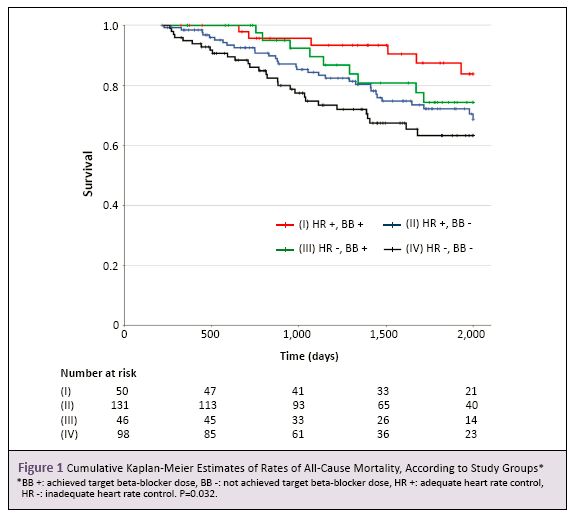 结论
样文 样文 样文 样文 样文 样文 样文 样文 样文 样文 样文 样文 样文 样文 样文 样文 样文 样文 样文 样文 样文 样文 样文 样文 样文 样文 样文 样文 样文 样文 样文 样文 样文 样文 样文 样文 样文 样文 样文 样文 样文 样文 样文 样文 样文 样文 样文 样文 样文 样文 样文 样文 样文 样文 样文 样文 样文 样文 样文 样文 样文 样文 样文 样文
样文 样文 样文 样文 样文 样文 样文 样文 样文 样文 样文 样文 样文 样文 样文 样文 样文 样文 样文 样文 样文 样文 样文 样文 样文 样文 样文 样文 样文 样文 样文 样文 样文 样文 样文 样文 样文 样文 样文 样文 样文 样文 样文 样文 样文 样文 样文 样文 样文 样文 样文 样文 样文 样文 样文 样文 样文 样文 样文 样文 样文 样文 样文 样文